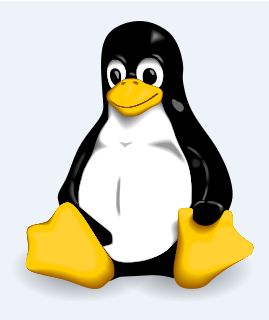 CSCE  510  - Systems Programming
Lecture 18 Sockets, really this time
CSCE March  25, 2013
Overview
Last Time
signals one more thing
APUE.2e/tty_cbreak
Shell2 – Program
Pipes revisited (SIGPIPE)
mkfifo – named pipes
Links revisited
GDB
daemons
Email
Shell 2 specs
Shell2 base code
Today
Classes of signal handling
Job Control
Terminal input char by char (not line)
APUE.2e/tty_cbreak
Shell2 - Program
Overview
Today
Shell2 – Program due Tuesday
Last Time
signals one more thing
APUE.2e/tty_cbreak
Shell2 – Program
Pipes revisited (SIGPIPE)
mkfifo – named pipes
Links revisited
GDB
daemons
Email
Shell 2 specs
Shell2 base code
3  Sockets
- CSCE 510 2013 -
Daemons
A daemon is a process that
is long-lived; runs from system start-up till shut-down
runs in background with no controlling terminal  no signals from terminal
typically a “server”
Examples
cron
sshd
httpd
inetd – listens for incoming connections
Slide - 4 -  Advanced Shell Impl.
- CSCE 510 2013 -
CRON(8)                                                                CRON(8)

NAME
       cron - daemon to execute scheduled commands (Vixie Cron)

SYNOPSIS
       cron [-f] [-l] [-L loglevel]

DESCRIPTION
       cron  is  started automatically from /etc/init.d on entering multi-user runlevels.
/etc/con.d     file
Slide - 5 -  Advanced Shell Impl.
- CSCE 510 2013 -
Creating a daemon
fork
parent exits
child lives on (adopted by ______)
Why
child continues on in background
child not process-group leader 
child calls setsid – start new session –free from terminal
if daemon opens terminal later it might reaquire a controlling terminal O_NOCTTY on open
Clear process umask
change cwd typically to root “/” Why? 
close all  open file descriptors
open /dev/null, dup2(fd, 0,1,2)
Slide - 6 -  Advanced Shell Impl.
- CSCE 510 2013 -
TLPI/daemon
ls
become_daemon.c  
daemon_SIGHUP.c     
test_become_daemon.c
become_daemon.h  
Makefile            
t_syslog.c
Slide - 7 -  Advanced Shell Impl.
- CSCE 510 2013 -
TLPI/become_daemon.c
if (!(flags & BD_NO_UMASK0))
        umask(0);            /* Clear file mode creation mask */

    if (!(flags & BD_NO_CHDIR))
        chdir("/");                     /* Change to root directory */

    if (!(flags & BD_NO_CLOSE_FILES)) { 
		           /* Close all open files */
        maxfd = sysconf(_SC_OPEN_MAX);
        if (maxfd == -1)                /* Limit is indeterminate... */
            maxfd = BD_MAX_CLOSE;       /* so take a guess */

        for (fd = 0; fd < maxfd; fd++)
            close(fd);
    }

    if (!(flags & BD_NO_REOPEN_STD_FDS)) {
        close(STDIN_FILENO);            /* Reopen standard fd's to /dev/null */

        fd = open("/dev/null", O_RDWR);
          if (fd != STDIN_FILENO)         /* 'fd' should be 0 */
            return -1;
        if (dup2(STDIN_FILENO, STDOUT_FILENO) != STDOUT_FILENO)
            return -1;
        if (dup2(STDIN_FILENO, STDERR_FILENO) != STDERR_FILENO)
            return -1;
    }
int                                     /* Returns 0 on success, -1 on error */
becomeDaemon(int flags)
{
    int maxfd, fd;

    switch (fork()) {                   /* Become background process */
    case -1: return -1;
    case 0:  break;                     /* Child falls through... */
    default: _exit(EXIT_SUCCESS); /* while parent terminates */
    }

    if (setsid() == -1)      /* Become leader of new session */
        return -1;

    switch (fork()) {   /* Ensure we are not session leader */
    case -1: return -1;
    case 0:  break;
    default: _exit(EXIT_SUCCESS);
    }
Slide - 8 -  Advanced Shell Impl.
- CSCE 510 2013 -
Web Server overview
Slide - 9 -  Sockets
- CSCE 510 2013 -
Sockets
TCP/IP
RCFs
http://www.internetsociety.org/internet/what-internet/history-internet/brief-history-internet
J.C.R. Licklider of MIT in August 1962 discussing his "Galactic Network" concept
DARPA – ARPAnet (plan 1967)
1969 4 computers on ARPAnet
http://www.tcpipguide.com/free/t_TCPIPOverviewandHistory.htm
Slide - 10 -  Sockets
- CSCE 510 2013 -
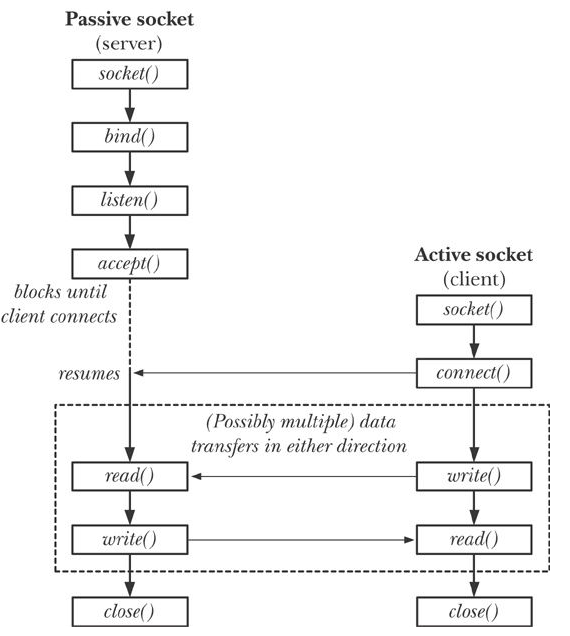 Figure 56-1overview of system callsused with stream
Slide - 11 -  Sockets
- CSCE 510 2013 -
Sockets in TheLinuxProgInterface text
Chap 56 – Sockets: Introduction
Chap 57 – Sockets: Unix domain sockets
Chap 58 – Sockets: Features of TCP/IP
Chap 59 – Sockets: internet domain sockets
Chap 60 – Sockets: design of servers
Chap 61 – Sockets: Advanced Topics
Slide - 12 -  Sockets
- CSCE 510 2013 -
man –k socket  (System Calls)
Main Socket System Calls
socket (2)     - create an endpoint for communication
getaddrinfo,  freeaddrinfo,  gai_strerror - network address and service
       translation
bind (2)        - bind an address (machine/port) to a socket
listen (2)      - listen for connections on a socket 
		(in coming calls)
accept (2)    - accept a connection on a socket

connect (2) - initiate a connection on a socket

I/O by read, write and more
getsockname (2)   - get socket name
Slide - 13 -  Sockets
- CSCE 510 2013 -
man - prototypes
#include <sys/types.h>          /* See NOTES */
#include <sys/socket.h>
int socket(int domain, int type, int protocol);
domain 
usually AF_INET, AF_UNIX, AF_INET6
type: 
SOCK_STREAM – reliable two-way byte streams (reliable)
SOCK_DGRAM – datagrams; connectionless unreliable messages
SOCK_SEQPACKET – sequenced, reliable two-way datagrams not implemented for AF_INET
SOCK_RAW, SOCK_RDM, SOCK_PACKET
protocol – 0 in our examples
Slide - 14 -  Sockets
- CSCE 510 2013 -
Socket options also specified by type parameter
bitwise or with the following flags
SOCK_NONBLOCK
SOCK_CLOEXEC

Errors – return value = -1 errno=
EACCES
EAFNOSUPPORT,
EINVAL
EMFILE, ENFILE
ENOBUFS, ENOMEM
EPROTONOSUPPORT
Slide - 15 -  Sockets
- CSCE 510 2013 -
Getting Socket addresses
Deprecated functions: The  gethostbyname*()  and  gethostbyaddr*()  functions  are  obsolete.
Applications should use getaddrinfo(3) and getnameinfo(3) instead.
GETADDRINFO(3)    Linux Programmer's Manual            GETADDRINFO(3)
NAME
       getaddrinfo,  freeaddrinfo,  gai_strerror - network address and service translation
SYNOPSIS
       #include <sys/types.h>
       #include <sys/socket.h>
       #include <netdb.h>
       int getaddrinfo(const char *node, const char *service,
                       const struct addrinfo *hints,
                       struct addrinfo **res);
getaddrinfo() function combines  the  functionality
       provided  by the getservbyname(3) and getservbyport(3) functions
Slide - 16 -  Sockets
- CSCE 510 2013 -
getaddrinfo parameters
const char *node, 
 node specifies either a numerical network address (dotted-quad) or
 a network hostname
const char *service,
service sets the port in each  returned  address  structure
see services(5):
one of node and service may be null (but not both)
const struct addrinfo *hints,                  
struct addrinfo **res
Slide - 17 -  Sockets
- CSCE 510 2013 -
man getaddrinfo code excerpt: Server
memset(&hints, 0, sizeof(struct addrinfo));
    hints.ai_family = AF_UNSPEC;    /* Allow 			IPv4 or IPv6 */
    hints.ai_socktype = SOCK_DGRAM; 
    hints.ai_flags = AI_PASSIVE;    		             /* For wildcard IP address */
    hints.ai_protocol = 0;        /*Any protocol */
    hints.ai_canonname = NULL;
    hints.ai_addr = NULL;
    hints.ai_next = NULL;

    s = getaddrinfo(NULL, argv[1], &hints, &result);
main(int argc, char *argv[])
{
    struct addrinfo hints;
    struct addrinfo *result, *rp;
    int sfd, s;
    struct sockaddr_storage peer_addr;
    socklen_t peer_addr_len;
    ssize_t nread;
    char buf[BUF_SIZE];

    if (argc != 2) {
        fprintf(stderr, "Usage: %s port\n", argv[0]);
        exit(EXIT_FAILURE);
    }
Slide - 18 -  Sockets
- CSCE 510 2013 -
for (rp = result; rp != NULL; rp = rp->ai_next) {
        sfd = socket(rp->ai_family, rp->ai_socktype,
                rp->ai_protocol);
        if (sfd == -1)
            continue;

        if (bind(sfd, rp->ai_addr, rp->ai_addrlen) == 0)
            break;                  /* Success */
        close(sfd);
    }
    if (rp == NULL) {               /* No address succeeded */
        fprintf(stderr, "Could not bind\n");
        exit(EXIT_FAILURE);
    }
if (s != 0) {
        fprintf(stderr, "getaddrinfo: %s\n", gai_strerror(s));
        exit(EXIT_FAILURE);
    }

    /* getaddrinfo() returns a list of address structures.
       Try each address until we successfully bind(2).
       If socket(2) (or bind(2)) fails, we (close the socket
       and) try the next address. */
19  Sockets
- CSCE 510 2013 -
Server receives datagram and echoes
for (;;) {
        peer_addr_len = sizeof(struct sockaddr_storage);
        nread = recvfrom(sfd, buf, BUF_SIZE, 0,  (struct sockaddr *) &peer_addr, &peer_addr_len);
        if (nread == -1) continue;               /* Ignore failed request */

        char host[NI_MAXHOST], service[NI_MAXSERV];
        s = getnameinfo((struct sockaddr *) &peer_addr, peer_addr_len, host, NI_MAXHOST,
                        service, NI_MAXSERV, NI_NUMERICSERV);
       if (s == 0)  printf("Received %ld bytes from %s:%s\n",   (long) nread, host, service);
        else
            fprintf(stderr, "getnameinfo: %s\n", gai_strerror(s));
        if (sendto(sfd, buf, nread, 0,
                    (struct sockaddr *) &peer_addr,
                    peer_addr_len) != nread)
            fprintf(stderr, "Error sending response\n");
    }
20  Sockets
- CSCE 510 2013 -
Addrinfo structure
struct addrinfo {
               int              ai_flags;
               int              ai_family;
               int              ai_socktype;
               int              ai_protocol;
               size_t           ai_addrlen;
               struct sockaddr *ai_addr;
               char            *ai_canonname;
               struct addrinfo *ai_next;
           };
Slide - 21 -  Sockets
- CSCE 510 2013 -
Other Socket System Calls
Other Socket System Calls
accept4 (2)          	- accept a connection on a socket
getpeername (2)      	- get name of connected peer socket
getsockopt (2)		- get and set options on sockets
socketcall (2)       	- socket system calls (Linux lumpall??)
socketpair (2)       	- create a pair of connected sockets
accept4 (2)          	- accept a connection on a socket
I/O in addition to read and write
recv (2)                  - receive a message from a socket
recvfrom (2)        - receive a message from a socket
recvmsg (2)         - receive a message from a socket
send (2)                - send a message on a socket
sendmsg (2)        - send a message on a socket
sendto (2)           - send a message on a socket
Slide - 22 -  Sockets
- CSCE 510 2013 -
Section 7 - format entries
AF_UNIX (7)          - Sockets for local interprocess communication
SOCK_RAW (7)         - Linux IPv4 raw sockets
socket (7)           - Linux socket interface
rtnetlink (7)        - Linux IPv4 routing socket
NETLINK_ROUTE (7)    - Linux IPv4 routing socket
PF_LOCAL (7)         - Sockets for local interprocess communication
PF_UNIX (7)          - Sockets for local interprocess communication
raw (7)              - Linux IPv4 raw sockets
unix (7)             - Sockets for local interprocess communication

Socket Commands
byobu-reconnect-sockets (1) - Sourcable script that updates 	GPG_AGENT_INFO an...
dbus-cleanup-sockets (1) - clean up leftover sockets in a directory
fuser (1)            - identify processes using files or sockets
ncat (1)             - Concatenate and redirect sockets
ss (8)               - another utility to investigate sockets
Slide - 23 -  Sockets
- CSCE 510 2013 -
TLPI/sockets
ls
ares> ls *.c
i6d_ucase_cl.c      is_echo_v2_sv.c    scm_cred_recv.c    ud_ucase_cl.c
i6d_ucase_sv.c      is_seqnum_cl.c     scm_cred_send.c    ud_ucase_sv.c
id_echo_cl.c        is_seqnum_sv.c     scm_rights_recv.c  unix_sockets.c
id_echo_sv.c        is_seqnum_v2_cl.c  scm_rights_send.c  us_abstract_bind.c
inet_sockets.c      is_seqnum_v2_sv.c  sendfile.c         us_xfr_cl.c
is_echo_cl.c        rdwrn.c            socknames.c        us_xfr_sv.c
is_echo_inetd_sv.c  read_line_buf.c    t_gethostbyname.c  us_xfr_v2_cl.c
is_echo_sv.c        read_line.c        t_getservbyname.c  us_xfr_v2_sv.c
Slide - 24 -  Sockets
- CSCE 510 2013 -
apue.2e/sockets
ares> ls /class/csce510-001/Code/apue.2e/sockets/
bindunix.c  
findsvc.c 
servlisten.c
bo.c        
servaccept.c
   
initsrv1.c initsrv2.c
clconn.c cliconn.c 
sendfd2.c sendfd.c spipe.c  recvfd.c recvfd2.c ruptimed-fd.c  

ruptime.c      ruptime-dg.c ruptimed.c 
linux.mk solaris.mk freebsd.mk  macos.mk
Slide - 25 -  Sockets
- CSCE 510 2013 -
fgrep socket fig*
fgrep socket fig*
fig16.8:#include <sys/socket.h>  - print info   returned from getaddrinfo
fig16.9:#include <sys/socket.h> 
fig16.10:#include <sys/socket.h>
fig16.10:       if ((fd = socket(addr->sa_family, type, 0)) < 0)
fig16.14:#include <sys/socket.h>
fig16.14:               if ((sockfd = socket(aip->ai_family, SOCK_STREAM, 0)) < 0)
fig16.15:#include <sys/socket.h>
fig16.16:#include <sys/socket.h>
fig16.17:#include <sys/socket.h>
fig16.18:#include <sys/socket.h>
fig16.18:               if ((sockfd = socket(aip->ai_family, SOCK_DGRAM, 0)) < 0) {
fig16.20:#include <sys/socket.h>
fig16.20:       if ((fd = socket(addr->sa_family, type, 0)) < 0)
fig 17.13 :#include <sys/socket.h>
Slide - 26 -  Sockets
- CSCE 510 2013 -
I/O on stream sockets
bidirectional




reliable -
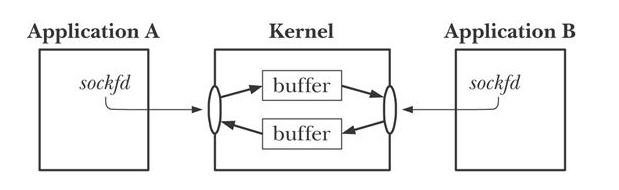 Slide - 27 -  Sockets
- CSCE 510 2013 -
Fig 56-4 Datagram sockets
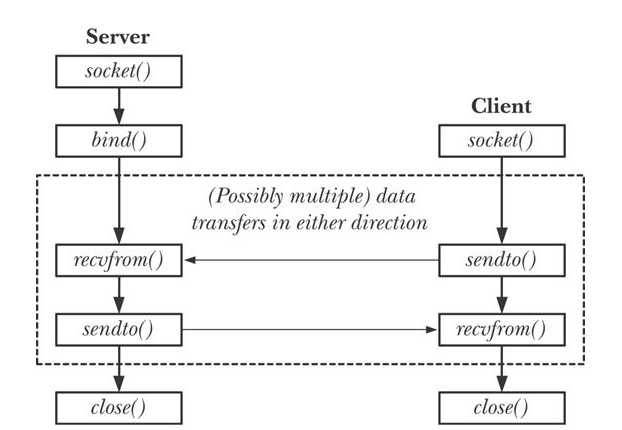 Slide - 28 -  Sockets
- CSCE 510 2013 -
fig 58-1  router
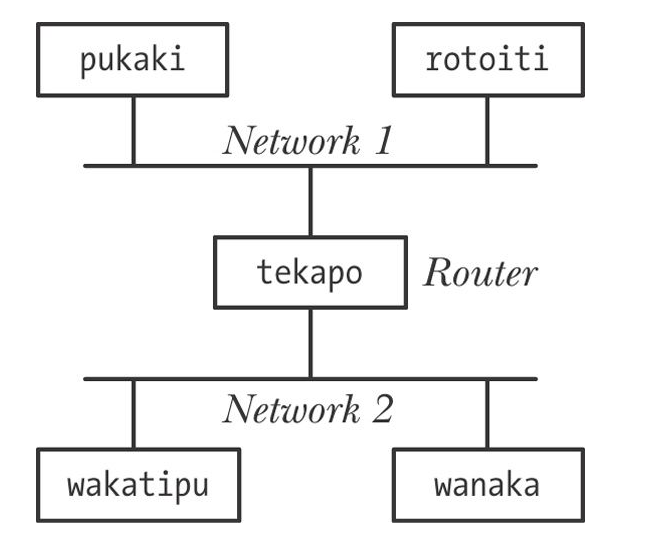 Slide - 29 -  Sockets
- CSCE 510 2013 -
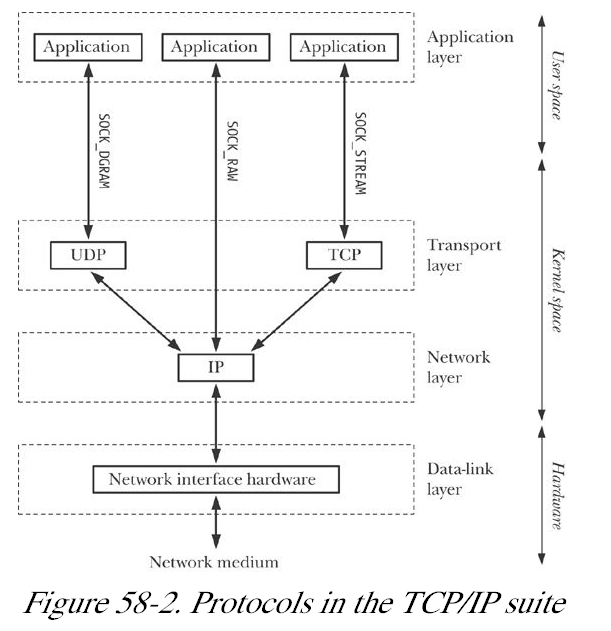 Fig 58-2 TCP/IP
Slide - 30 -  Sockets
- CSCE 510 2013 -
Fig 58-3 Layered Implementation
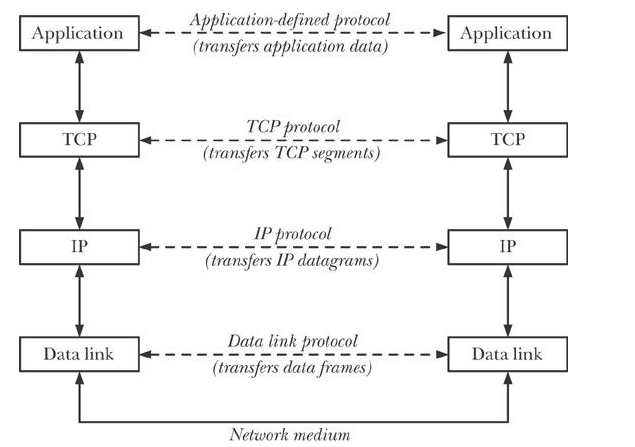 Slide - 31 -  Sockets
- CSCE 510 2013 -
fig 58-4 Encapsulation of packets
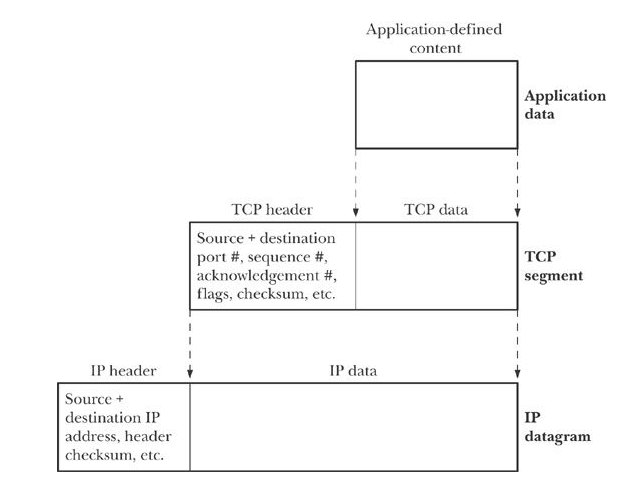 Slide - 32 -  Sockets
- CSCE 510 2013 -
IPv4 addresses
32 bits
dotted decimal notation
network address/ network mask 
networkid. subnetid.hostid
129.252 – class B address
129.252.11
ifconfig  (ipconfig /all in Windows)
loopback 127.0.0.1
host id = 0, hostid=255 not allowed
subnet broadcast 129.252.11.255
INADDR_ANY    0.0.0.0 usually
Slide - 33 -  Sockets
- CSCE 510 2013 -
Transport Layer
port numbers
well-known, registered and privileged ports
Slide - 34 -  Sockets
- CSCE 510 2013 -
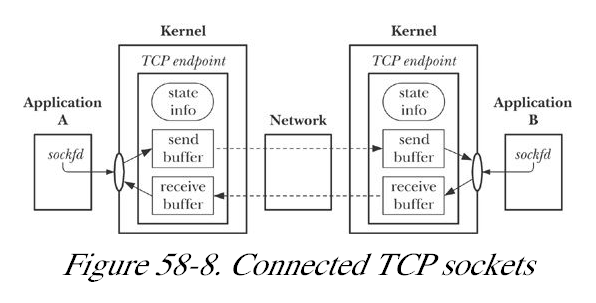 Slide - 35 -  Sockets
- CSCE 510 2013 -
fig 59-1 Big Endian
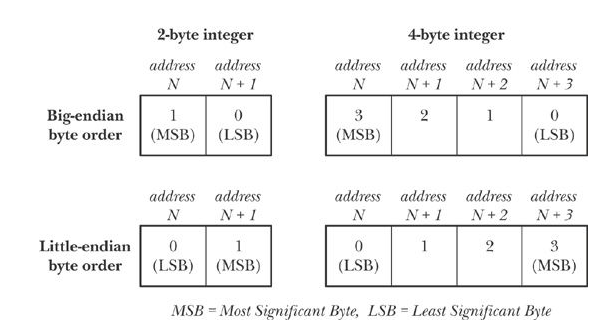 Slide - 36 -  Sockets
- CSCE 510 2013 -